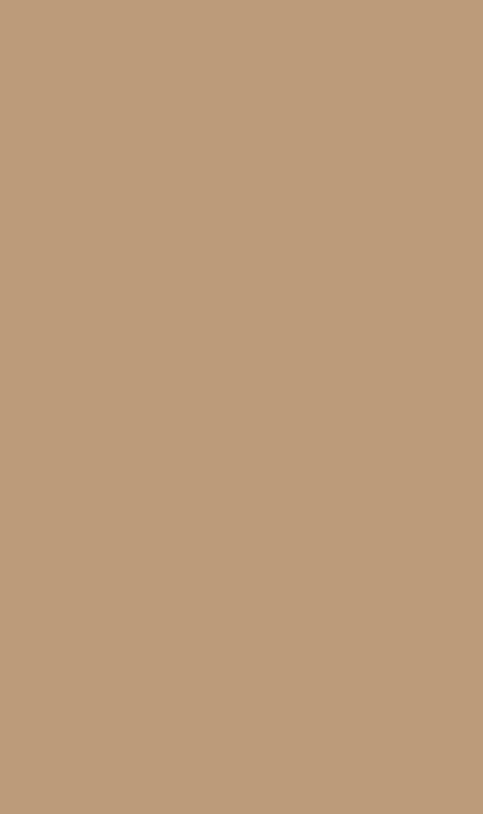 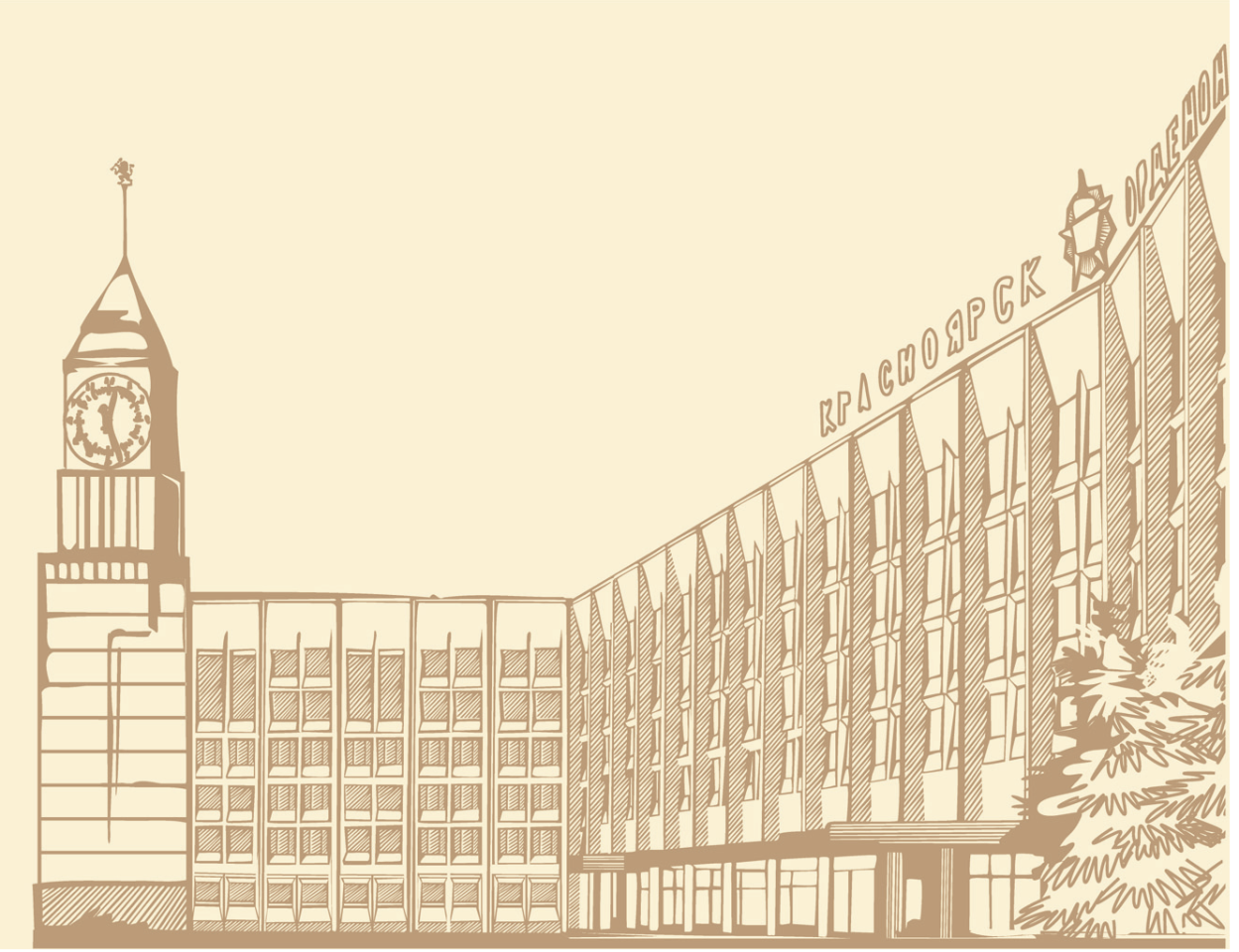 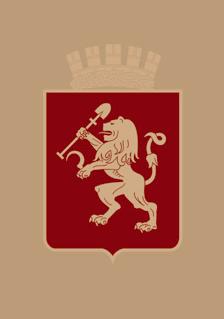 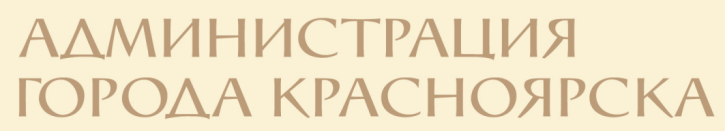 Об итогах зимнего периода конкурса«Самый благоустроенный район Красноярска»
Общее Количество заявок – 643
НОМИНАЦИЯ
«Лучшая зимняя витрина»
3 местопр. Красноярский рабочий 44ленинский район
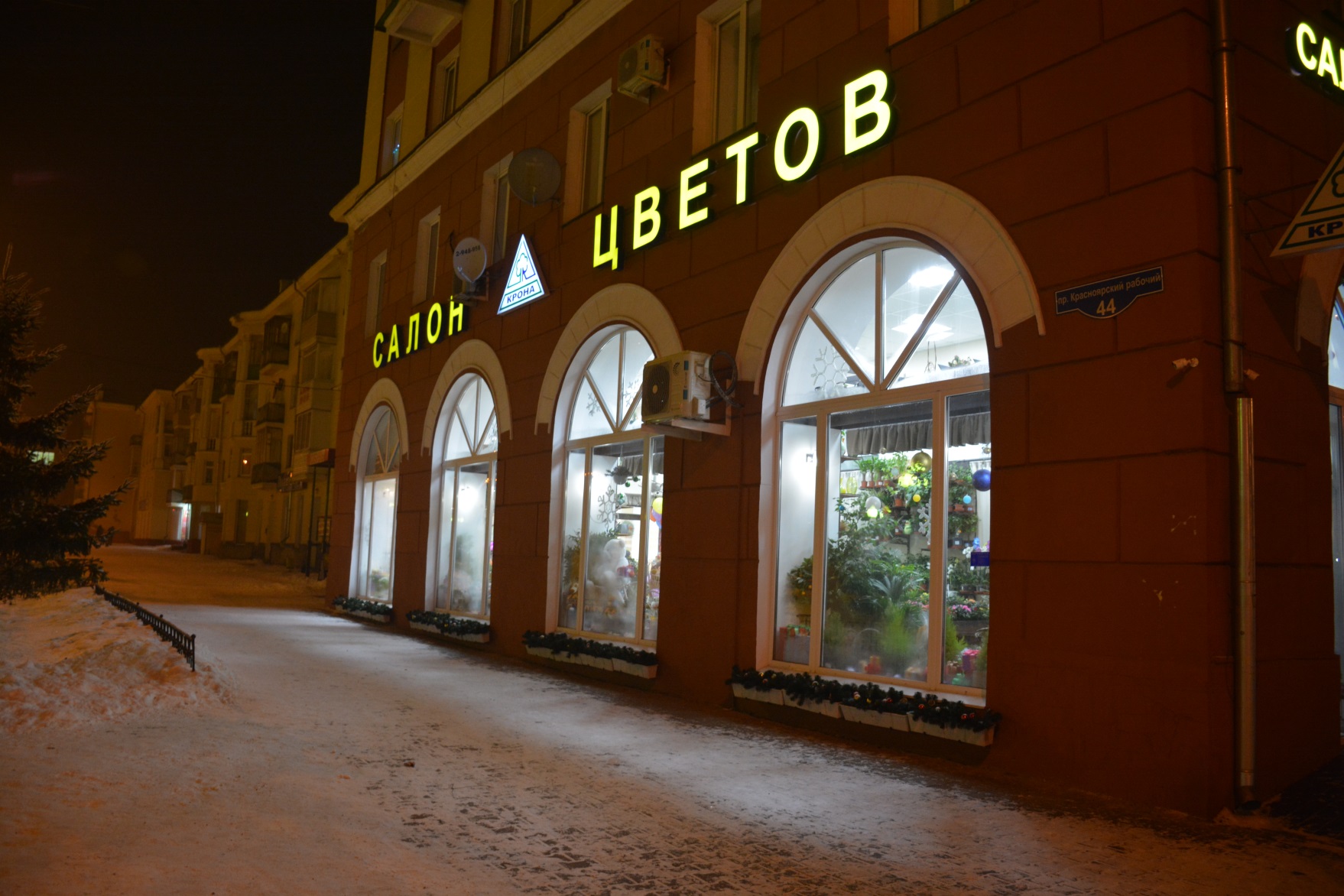 2 местоул. Капитанская, д. 12свердловский район
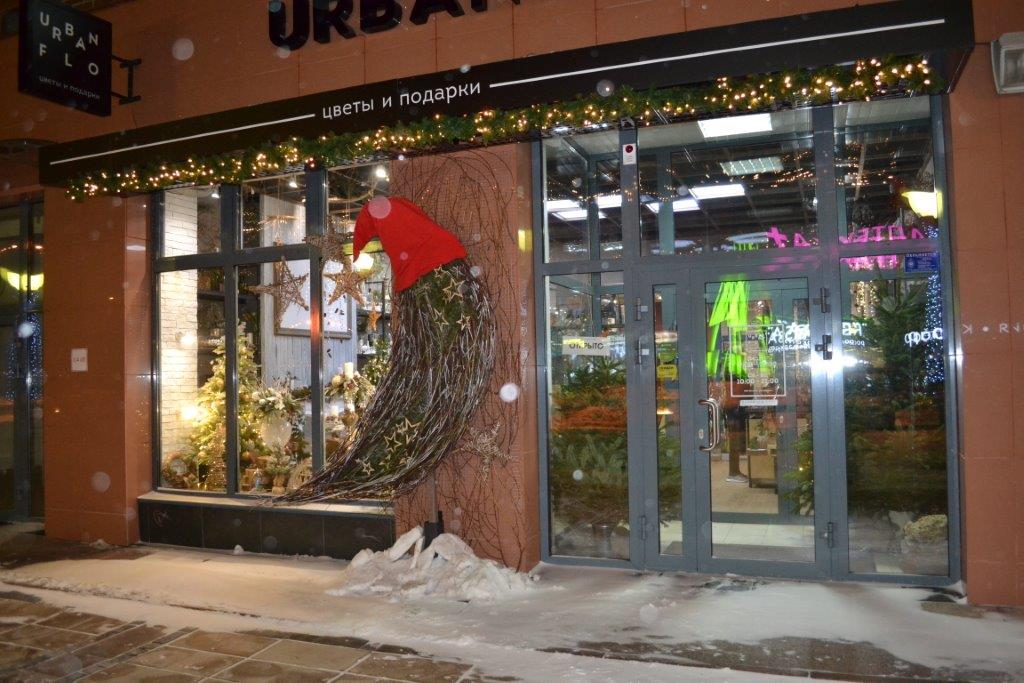 1 местопроспект мира, дом 111железнодорожный район
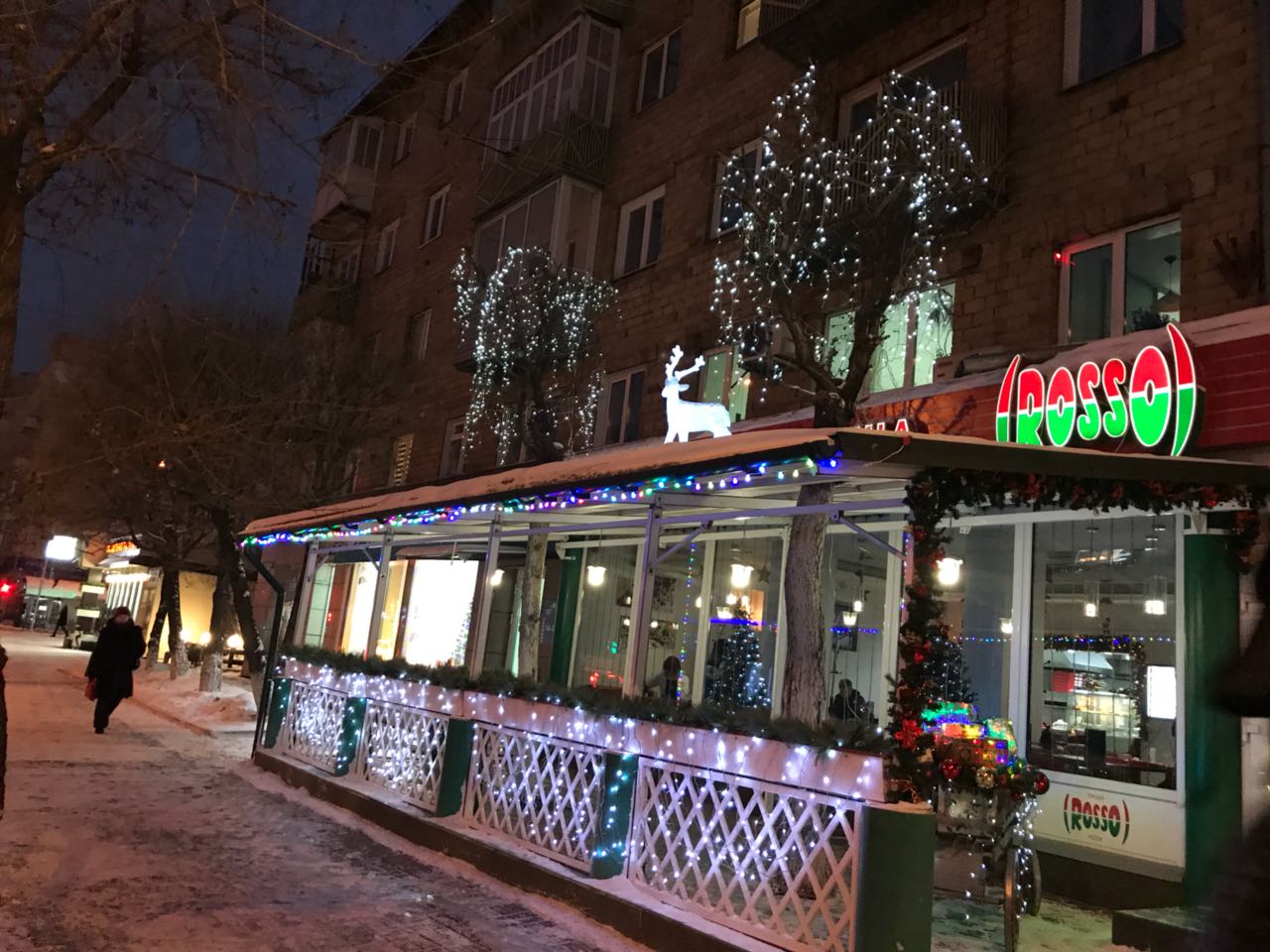 НОМИНАЦИЯ
«Лучший
зимний двор»
3 местоул. Кутузова, д. 91бкировский район
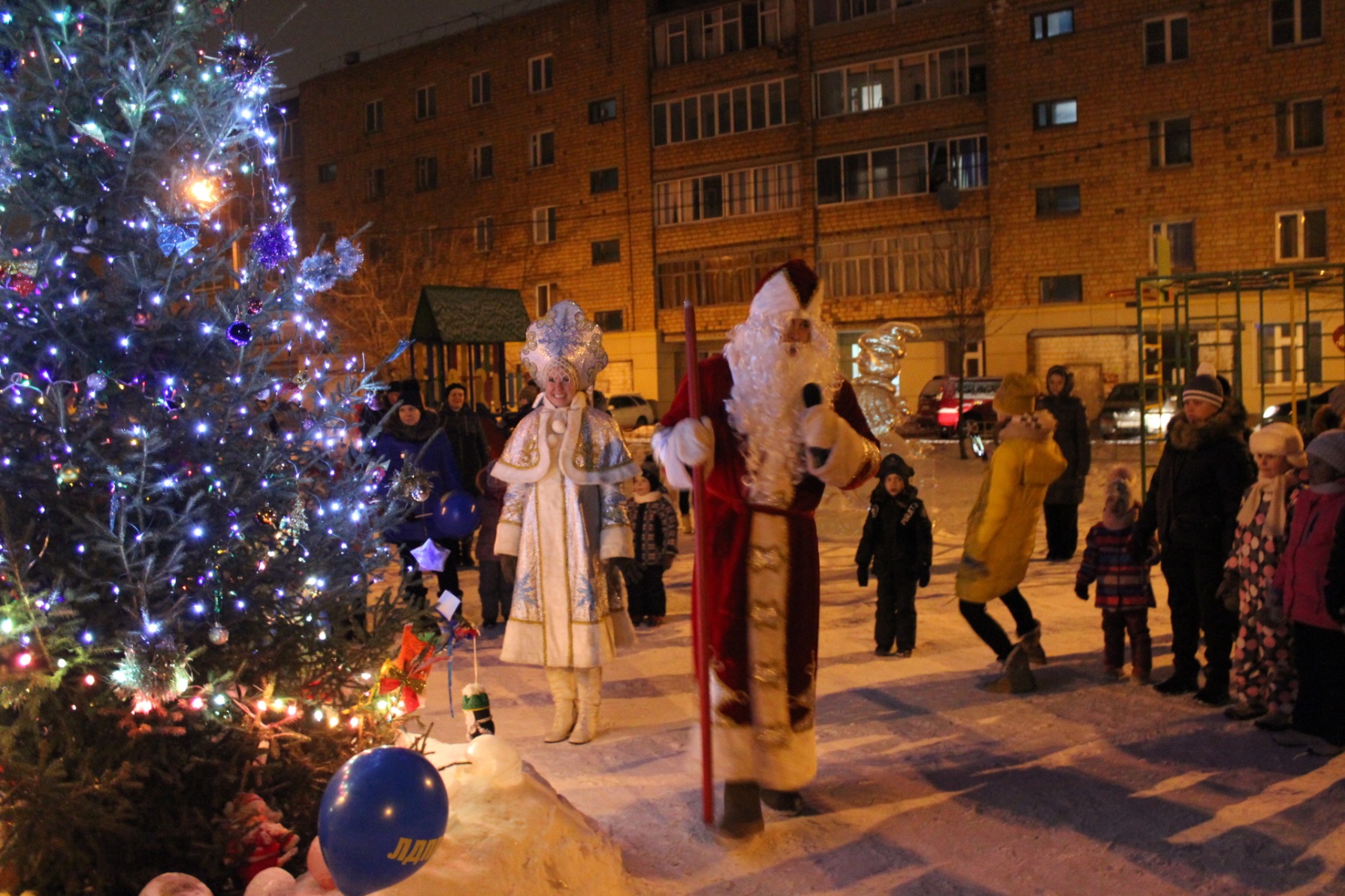 2 местопроспект 60 лет обр. СССР дома 23-25советский район
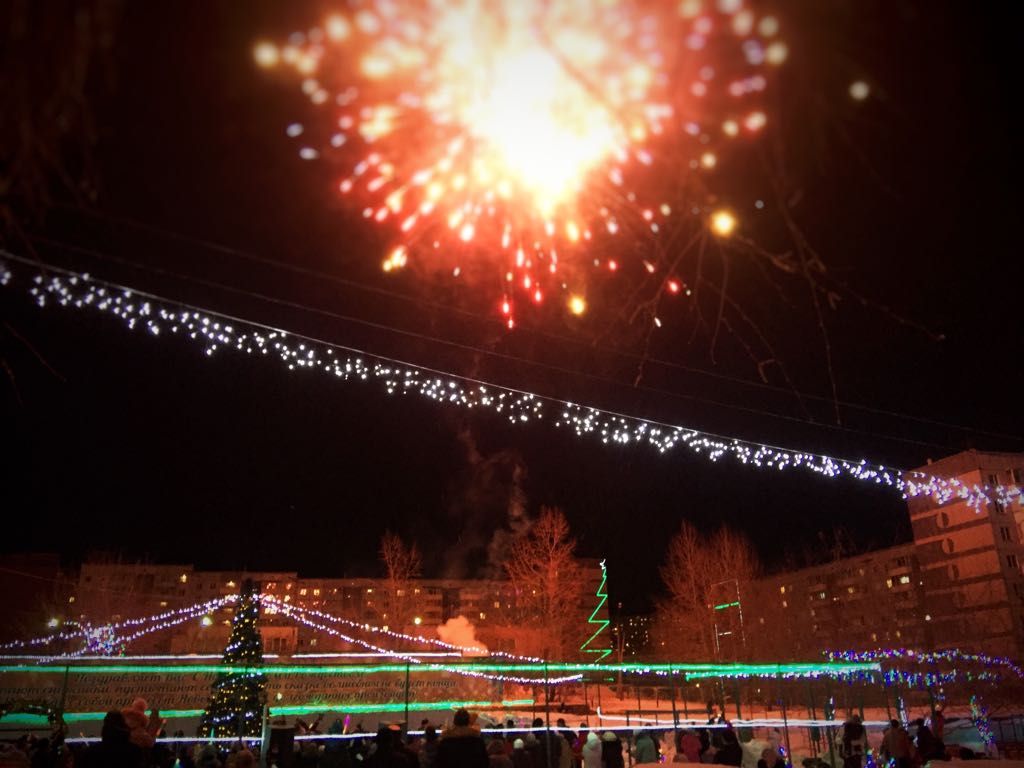 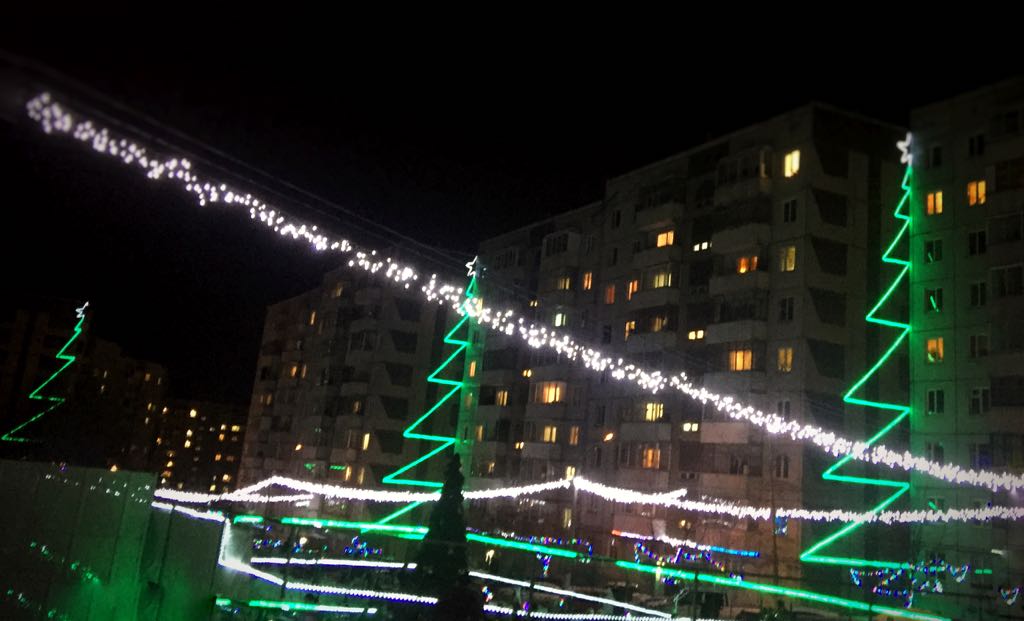 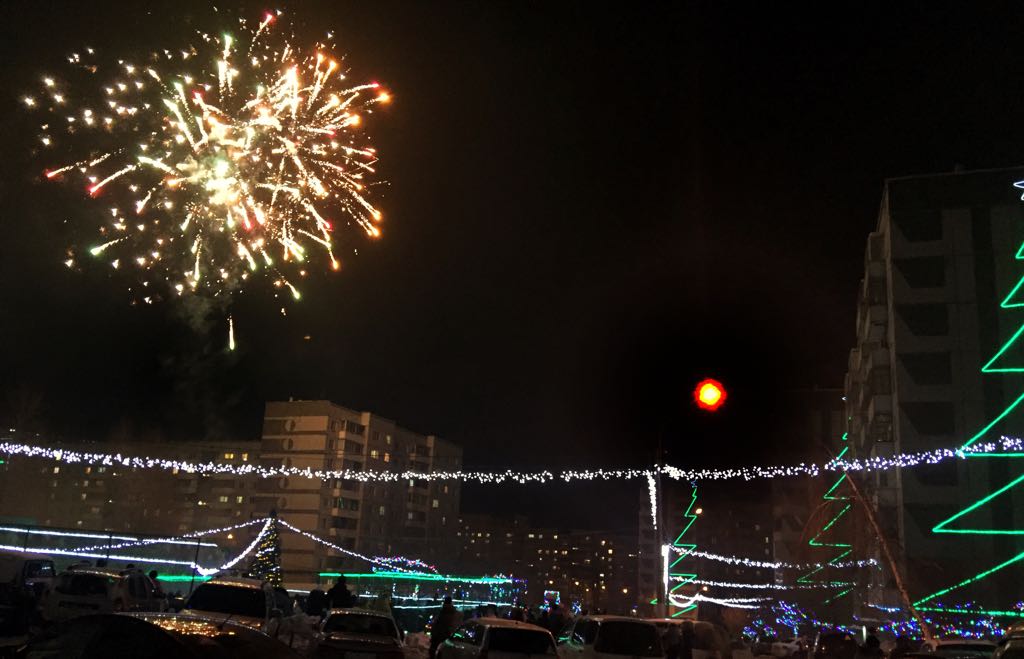 1 местоул. Северо-енисейская, д. 44гЖЕЛЕзнодорожный район
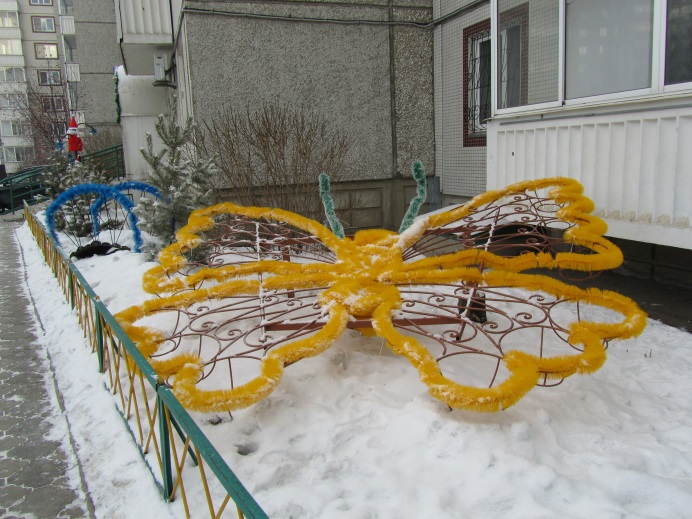 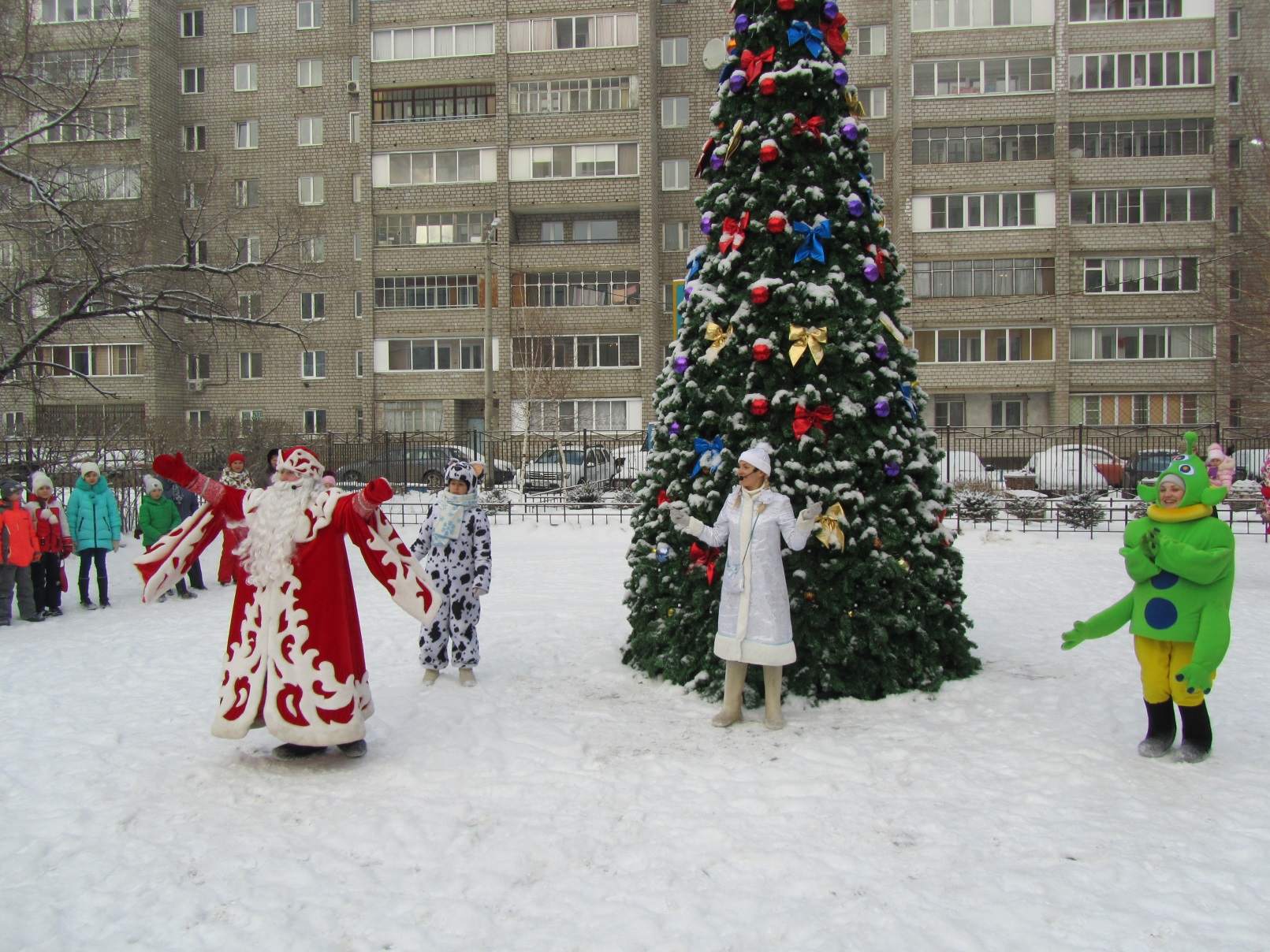 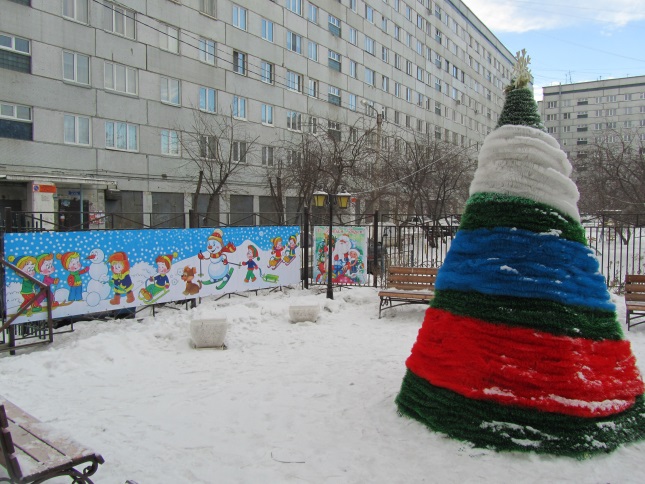 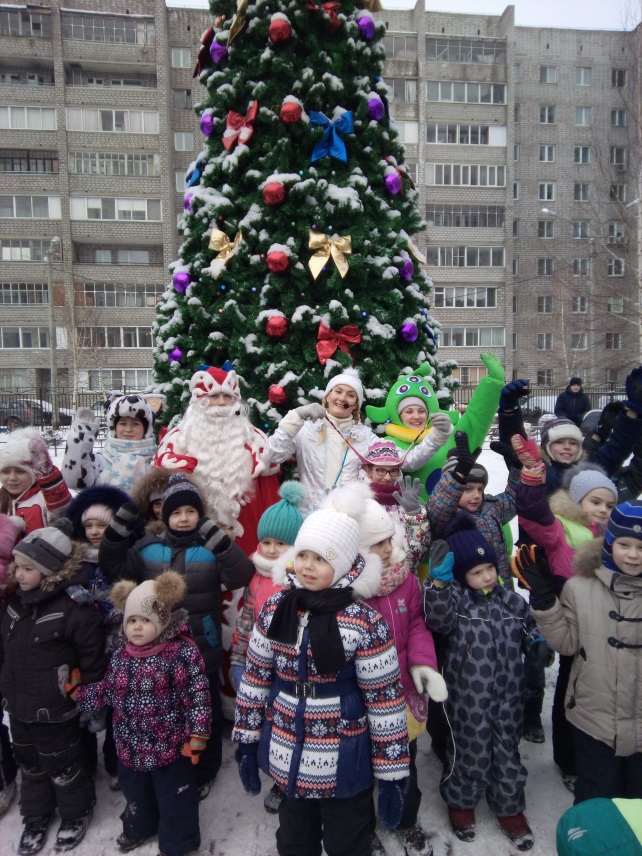 Итог зимнего сезона
Железнодорожный район
2 призовых места 

Советский – 1 призовое место
Кировский – 1 призовое место
Ленинский – 1 призовое место
Свердловский – 1 призовое место